Генетический потенциал быков-производителей ОАО "ГЦВ" и эффективность его использования
26 июля 2013 г
Приоритетные    направления
Деятельности    ОАО «ГЦВ»
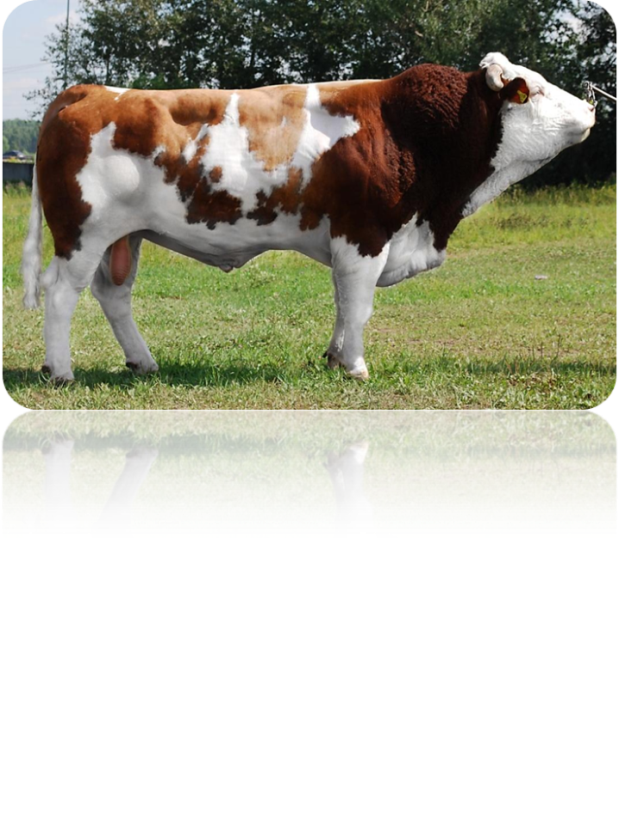 ОАО «ГЦВ»
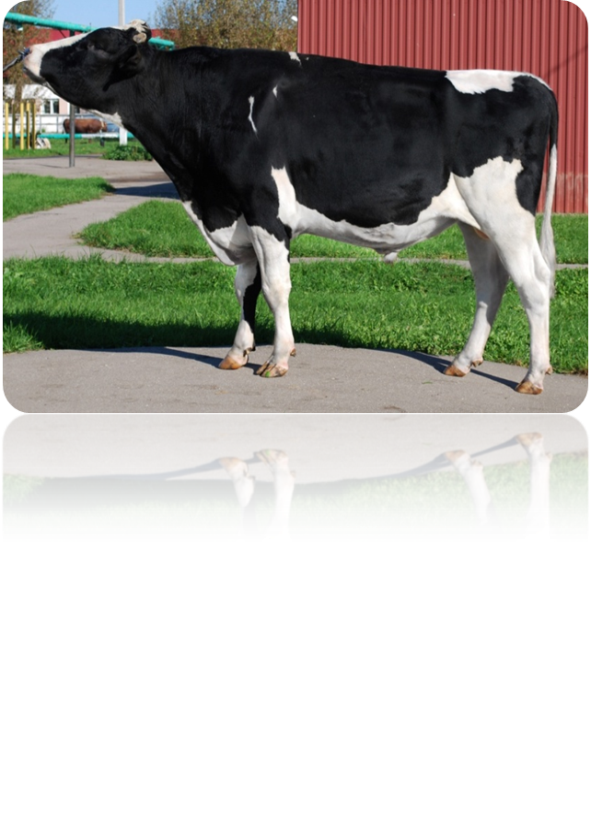 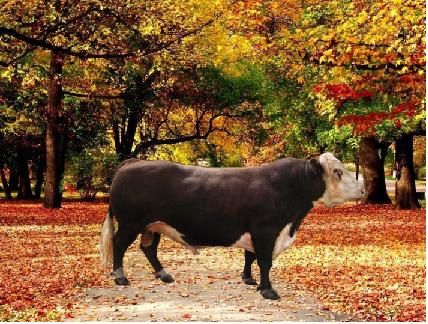 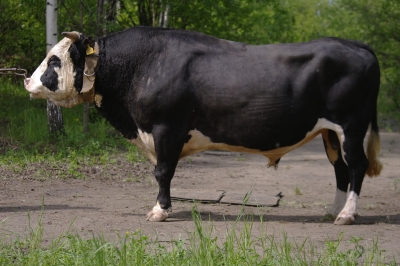 1031 бык-производитель  21 породы
запас семени
 от  3011 быков  31 породы
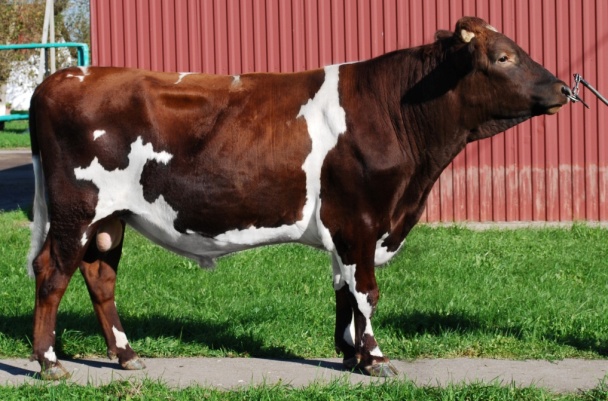 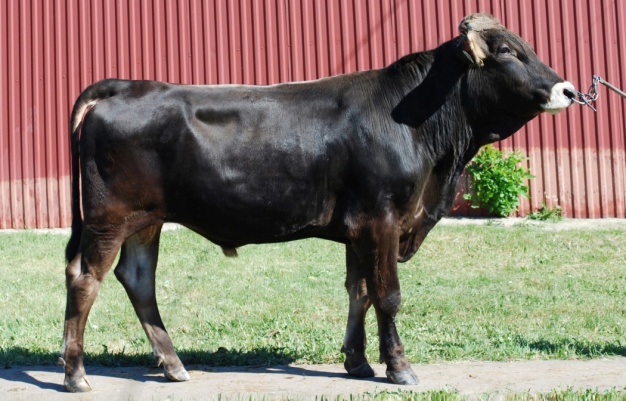 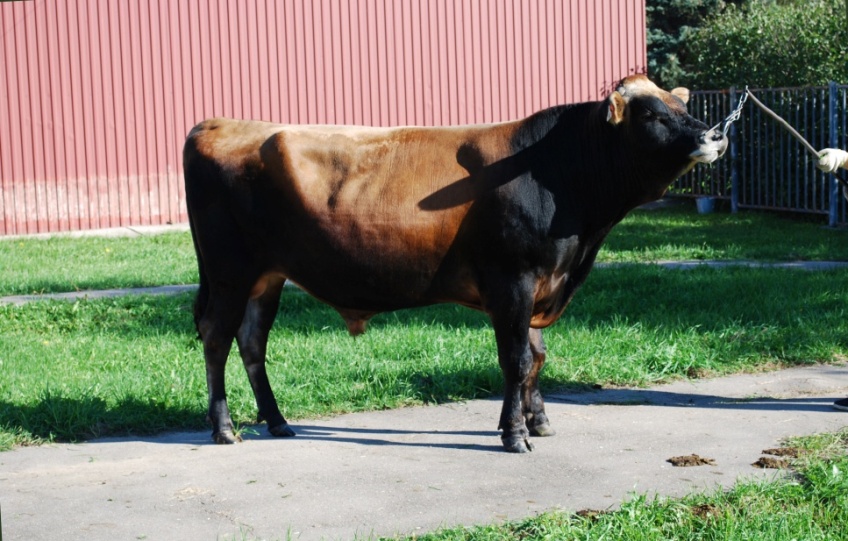 Породная структура  стада живых быков-производителей ОАО «ГЦВ» молочного направления продуктивности (n=947)
Породная структура  стада живых быков-производителей ОАО «ГЦВ» мясного направления продуктивности (n=84)
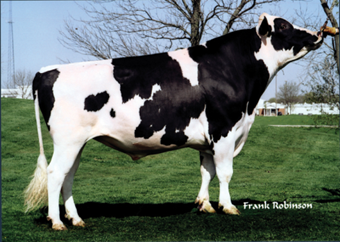 Источники нашей генетики
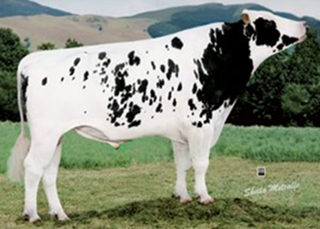 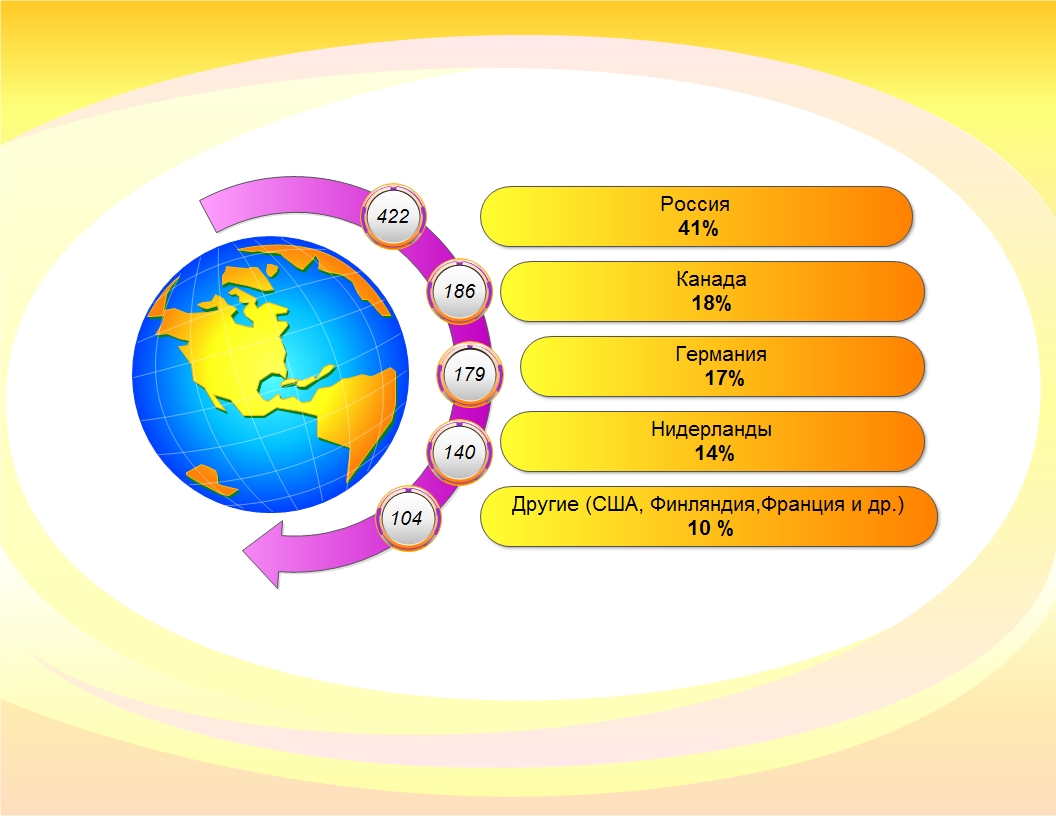 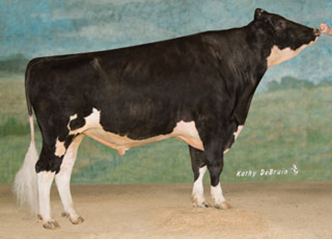 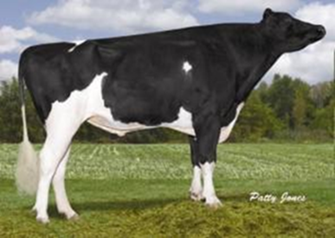 Поступление быков-производителей
на ОАО «ГЦВ» с 2009-2012 гг.
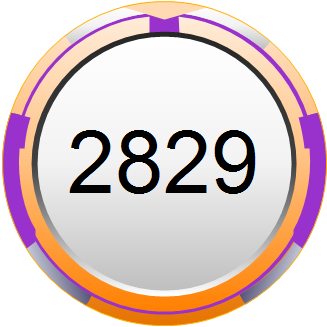 быков молочного  и молочно-мясного направления продуктивности
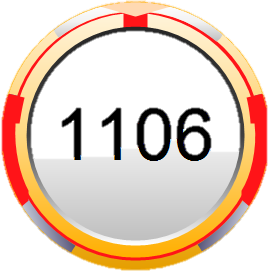 Быков, проверенных по качеству потомства –  40%
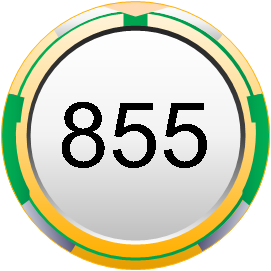 Быков, получивших категорию «улучшатель» –  30,2%
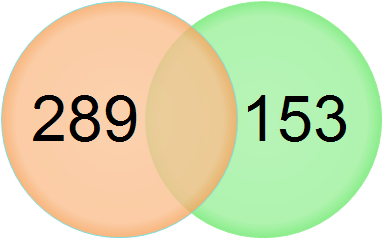 Снято с проверке в 2012 г.  – 289 ;
их них категорию «улучшатель» получили –  
53%
Оптимизация запасов семени  быков-производителей ОАО «ГЦВ»
…Проведение ревизии запасов семени быков-производителей на соответствие его задачам селекции.
  Стратегия развития ОАО «ГЦВ»
Генетический потенциал молочной продуктивности матерей быков ОАО «ГЦВ» (n=2825)
Рейтинг быков по продуктивным качествам матерей, поступивших за 2010-2012 гг.
Спасибо 
за 
внимание!